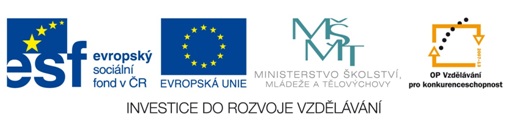 Povrch hranolu
VY_32_INOVACE_56_S_hranol
Autor: Tomáš Najman
Vytvořeno v rámci v projektu „EU peníze školám“ 
OP VK oblast podpory 1.4 s názvem Zlepšení podmínek pro vzdělávání na základních školách
Síť trojbokého hranolu
podstava
rozvinutý plášť
podstava
(ZMENŠENO)
Síť čtyřbokého hranolu s lichoběžníkovou podstavou
Co odpovídá barevným objektům v síti lichoběžníku?
Povrch hranolu
= obsah jeho sítě (obsah všech stěn)
podstavy
p  l  á  š  ť
S = 2.Sp + Spl
l
Sp
obsah pláště
obsah podstavy
c
d
b
b
c
d
a
p  l  á  š  ť
v
v
obvod podstavy
2.
S = 2.Sp + Spl
(a+c).v
S =
+ (a+b+c+d).v
2